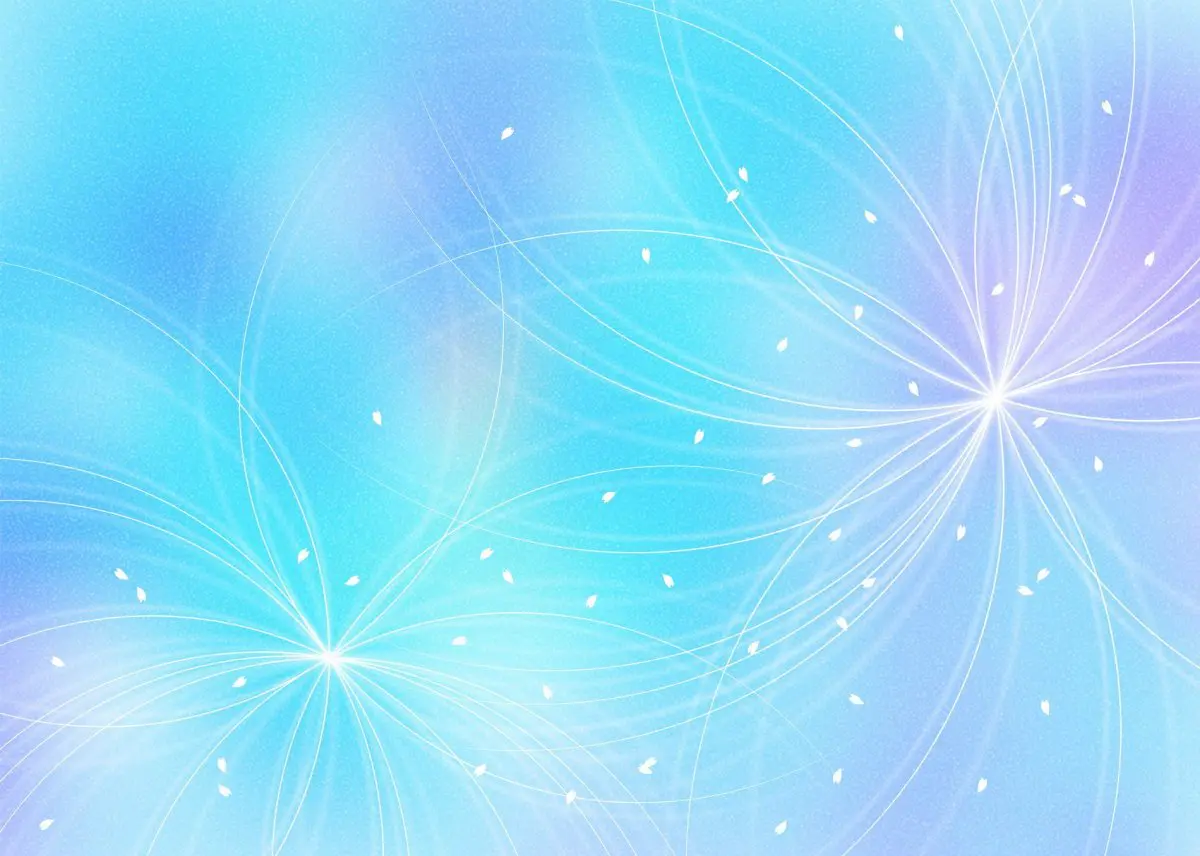 Фотоальбом «ДЕКАДА ПРЕЕМСТВЕННОСТИ-2022: КАК ОНО БЫЛО»ОРЦ МБДОУ Детский сад №187Маймаксанский территориальный округ
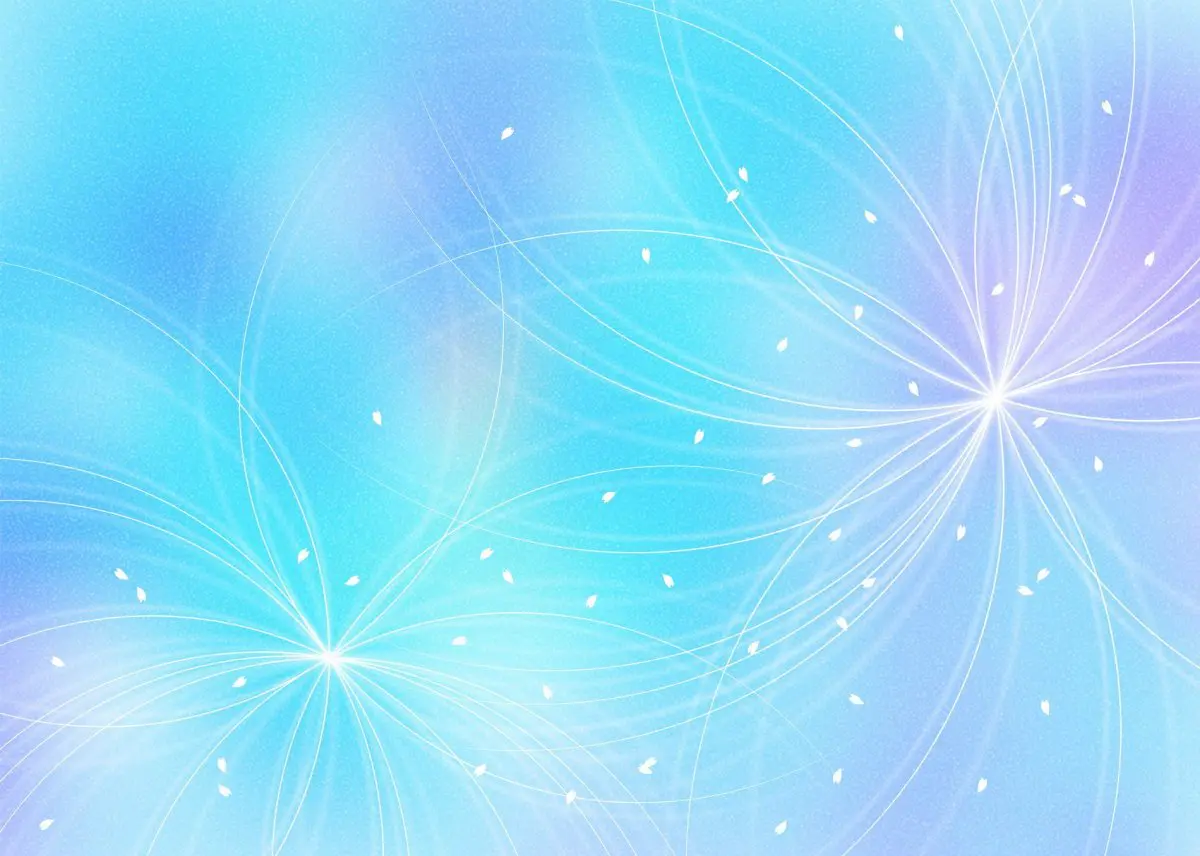 ОТКРЫТИЕ ДЕКАДЫ «Популяризация профессии педагог в образовательном процессе»(14.11.2022)
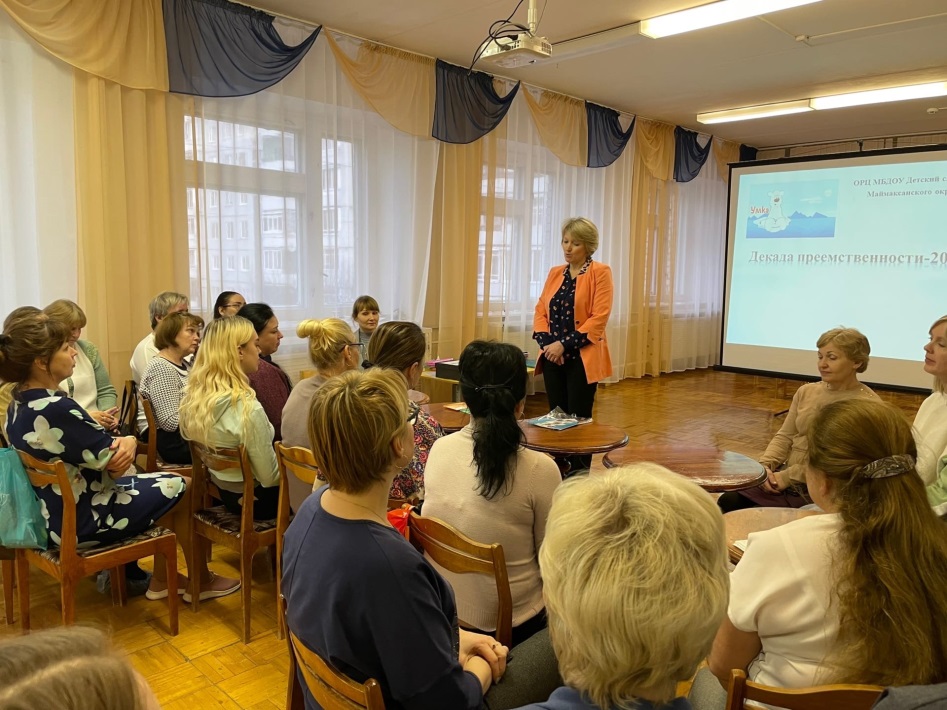 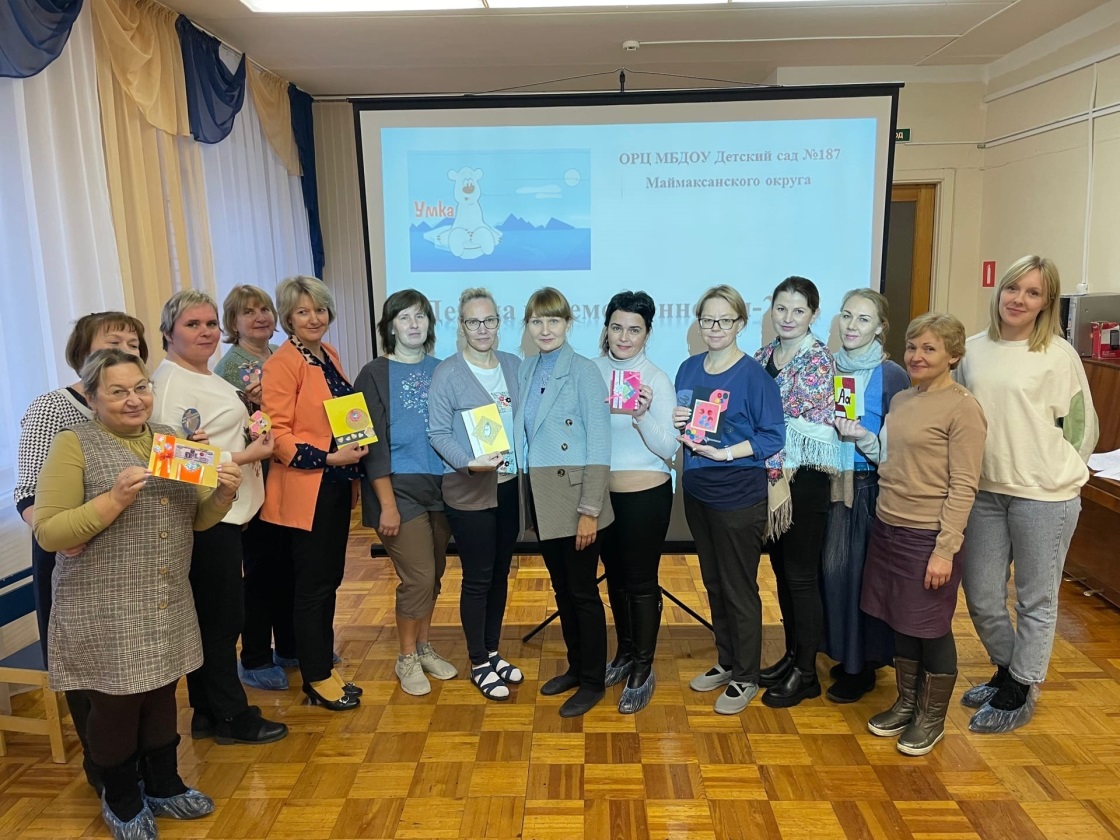 Педагоги ОРЦ Маймаксанского округа
Презентация пособий по  обучению грамоте
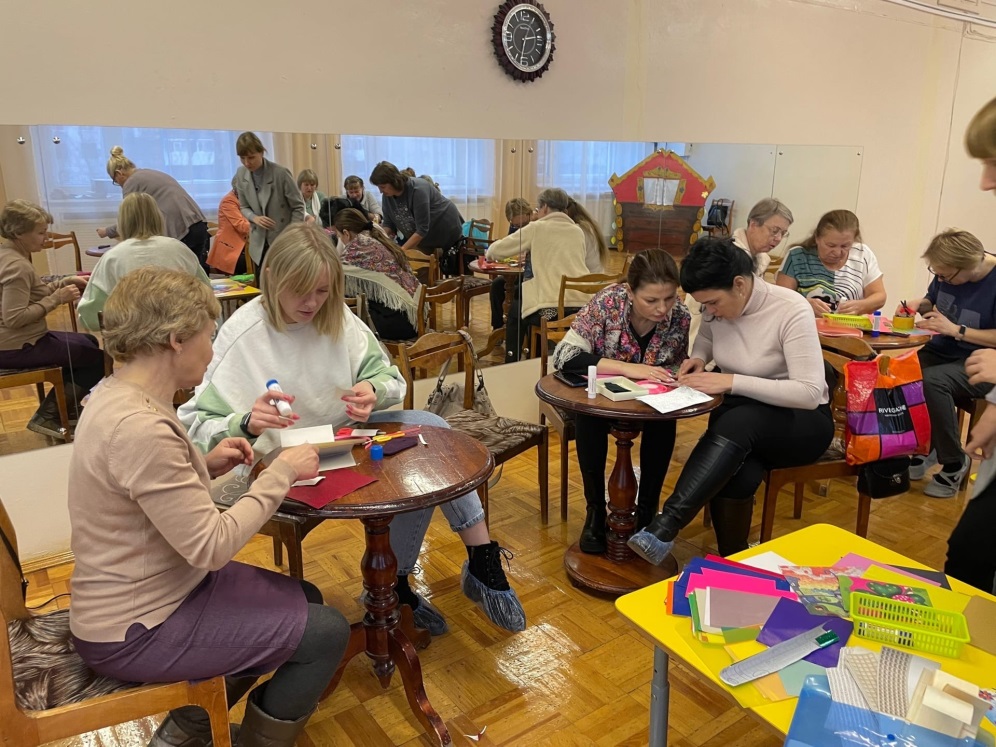 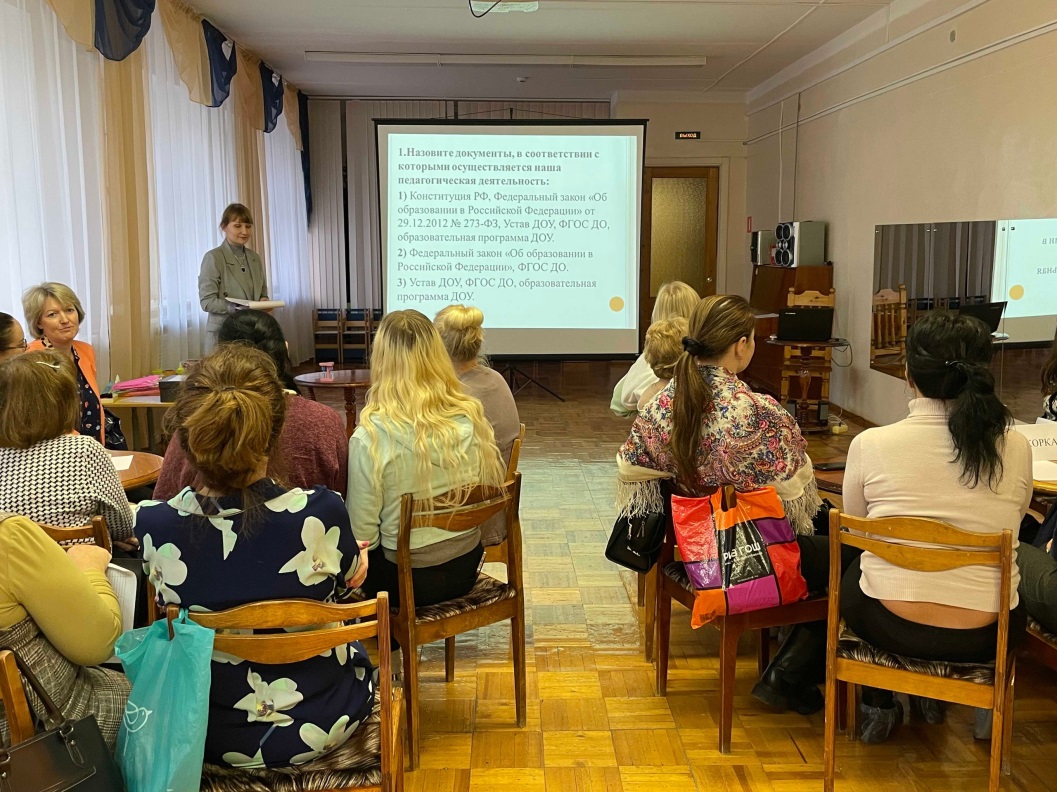 Мастер-класс «Кардмейкинг»
Деловая игра «Я все умею, я все могу»
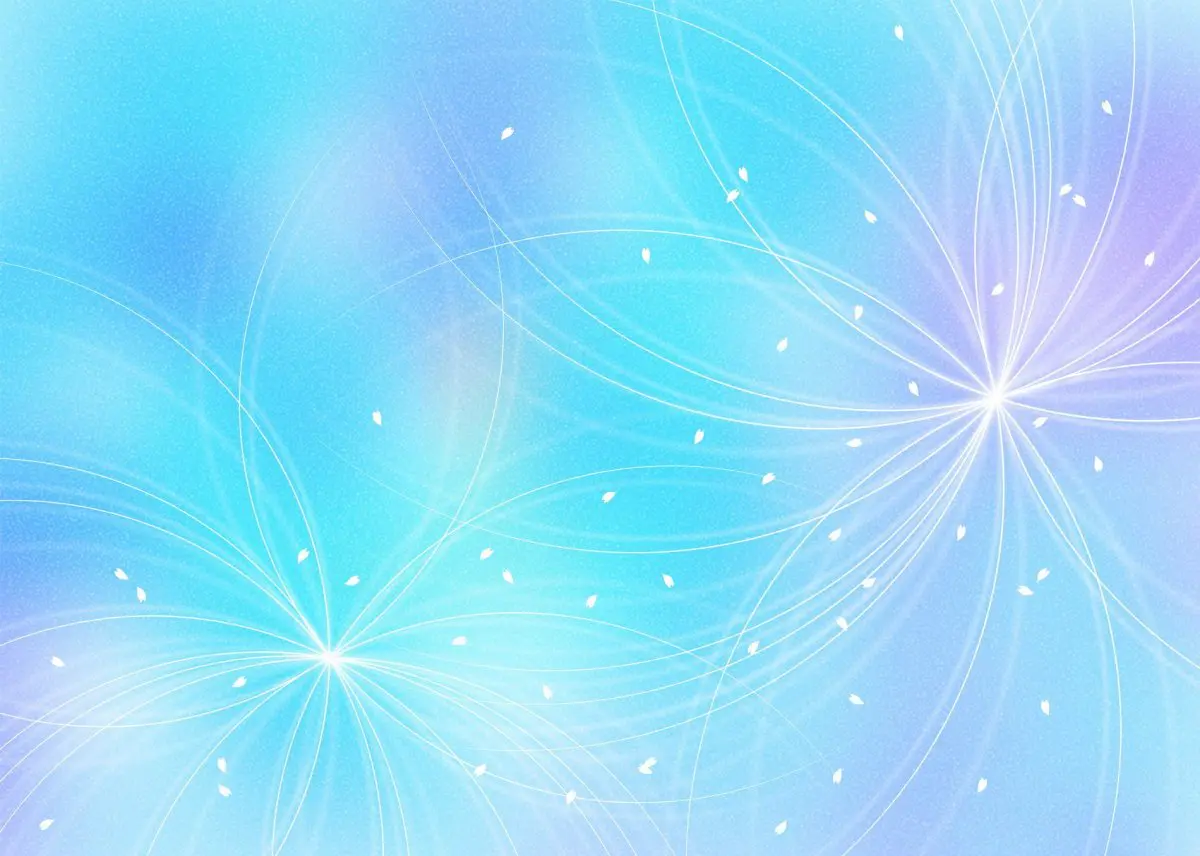 МБДОУ Детский сад №127 (15.11.2022)
День самоуправления «Понарошку, 
но всерьёз»
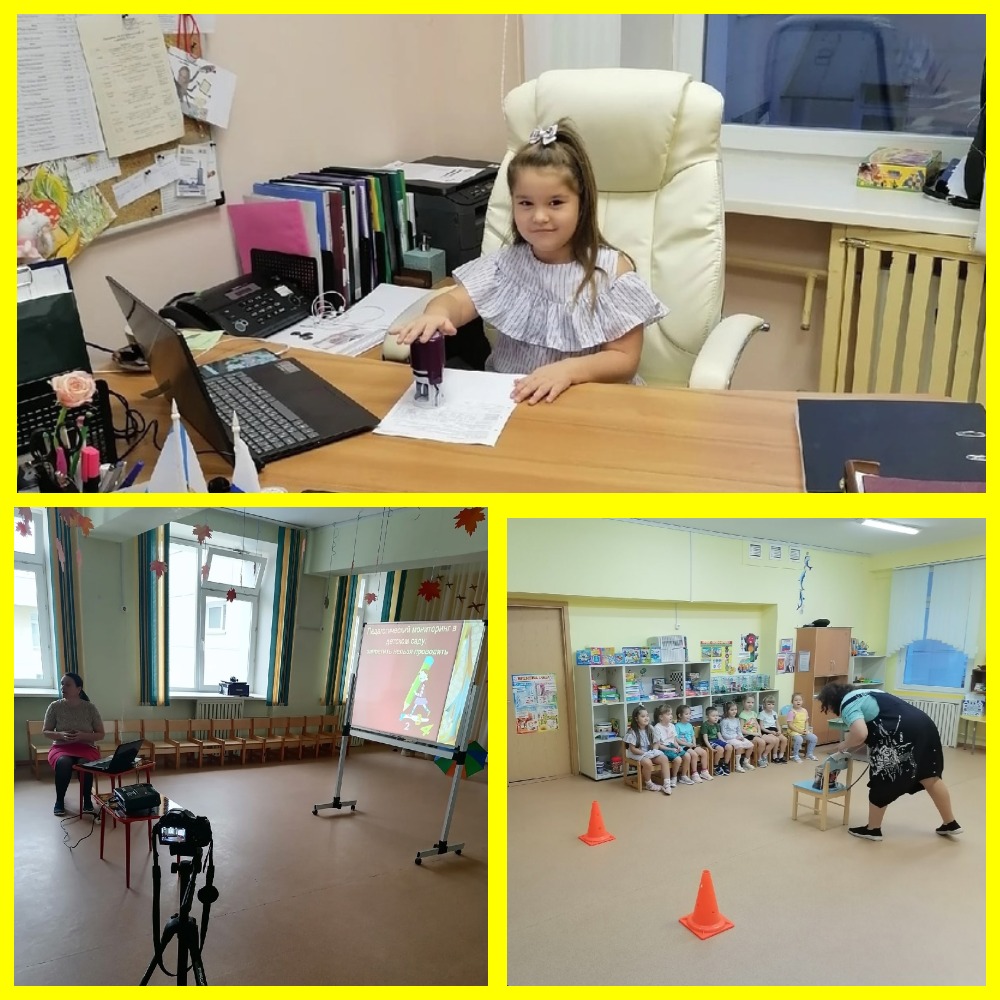 Круглый стол
 «Мониторинг и диагностика в ОО. Особенности и отличия»
Развлечение 
«Мы в профессии играем»
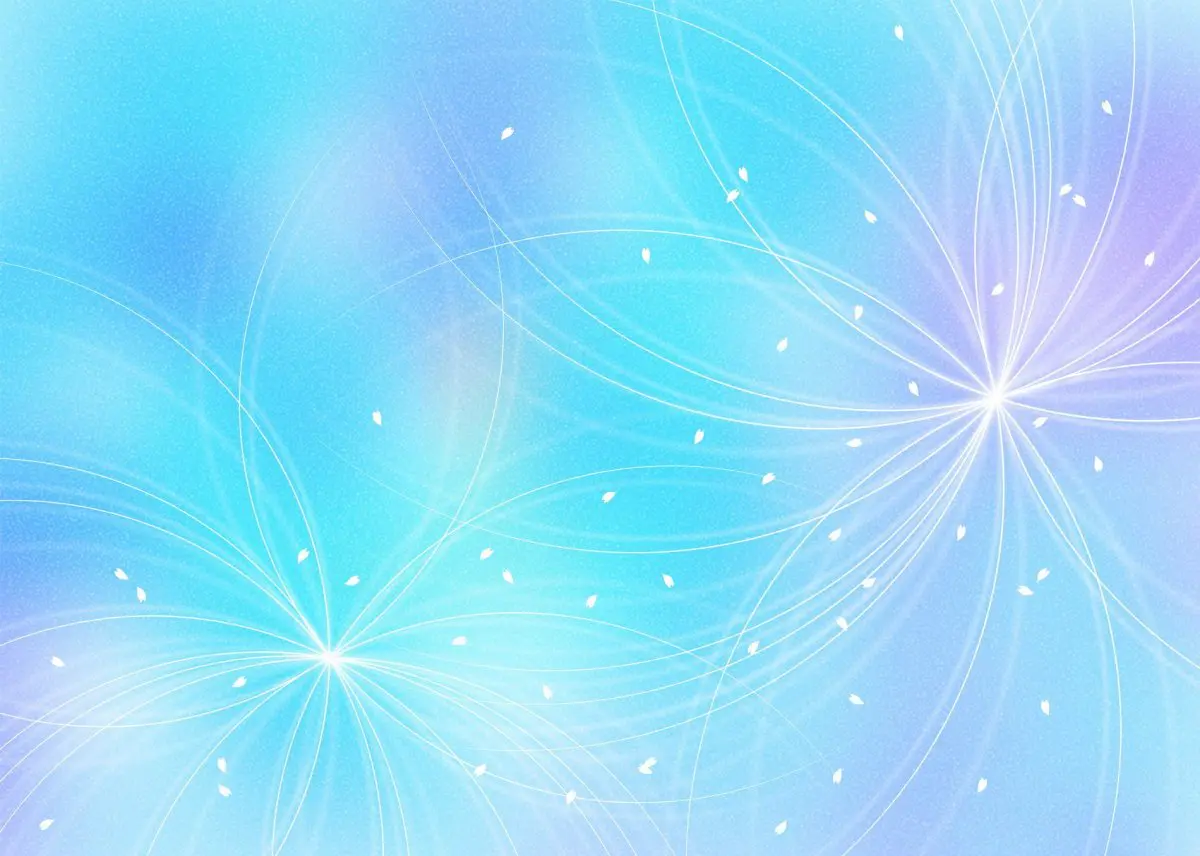 МБДОУ Детский сад №187 (16.11.2022)
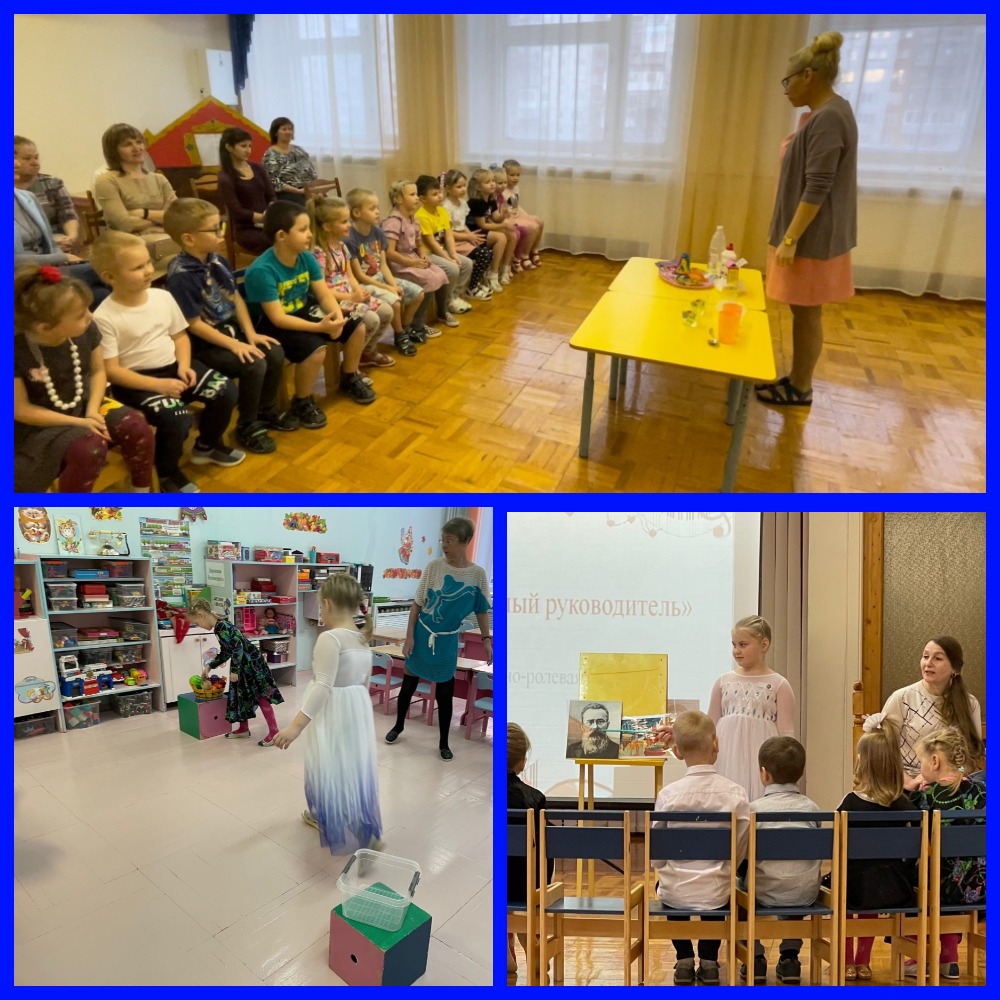 Квест «Школьный лабиринт»
Игра-викторина «Все профессии нужны, все профессии важны!»
Сюжетно-ролевая игра 
«Музыкальный руководитель»
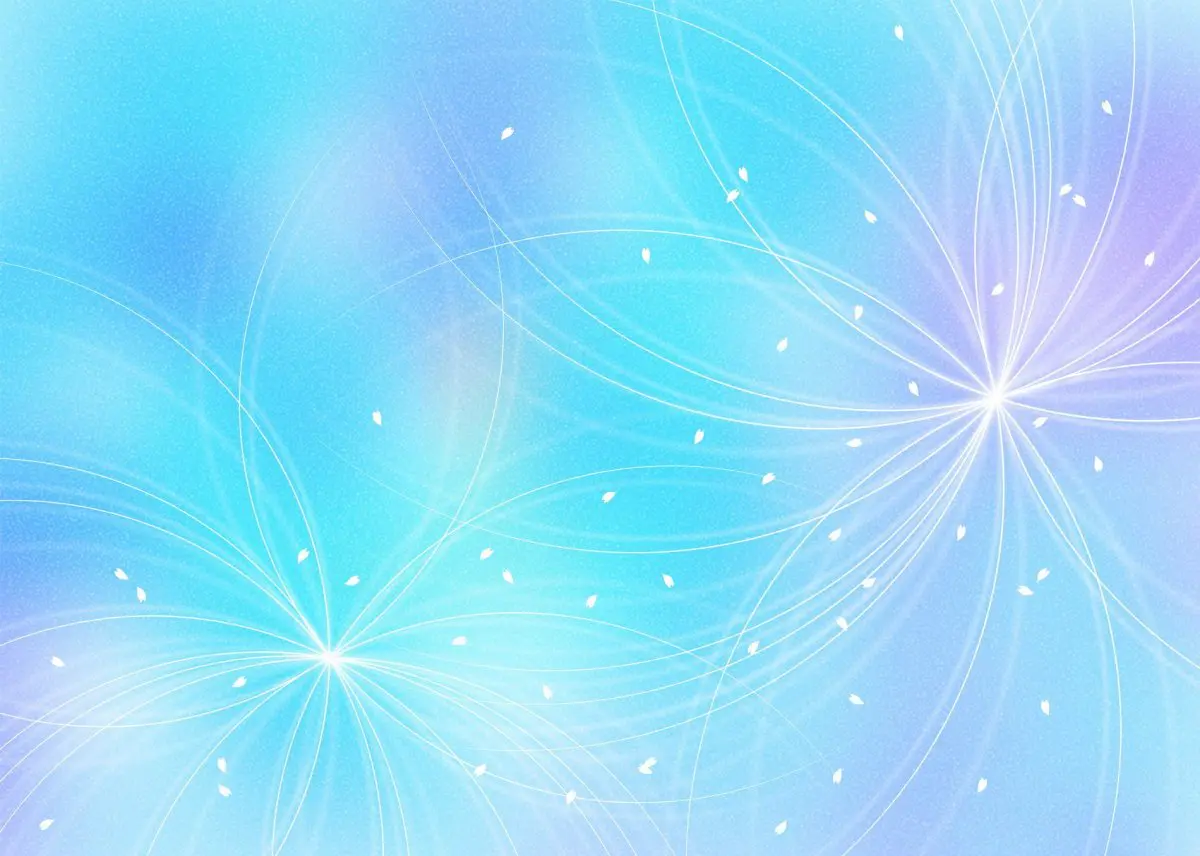 МБДОУ Детский сад №84 (17.11.2022)
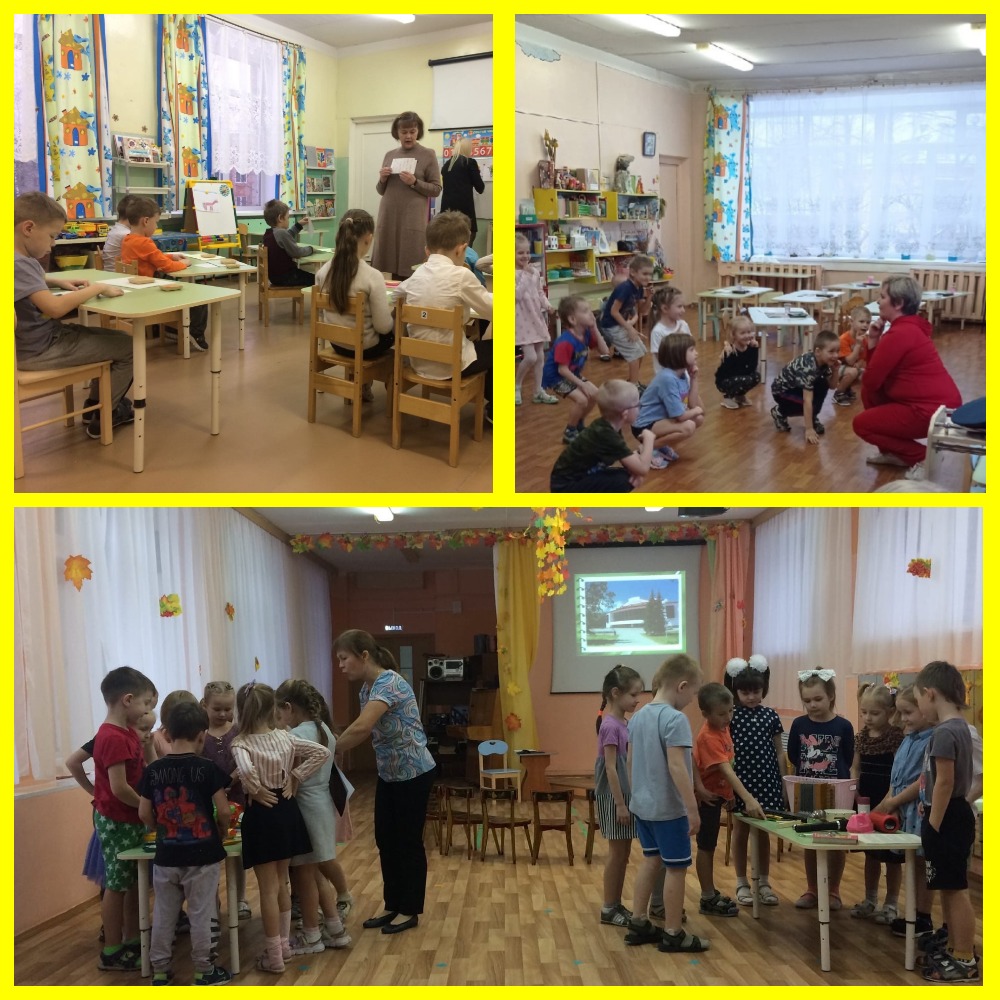 Скоро в школу нам шагать – что там будем изучать?
Бинарное занятие
 «Век учи- век учись»
Игра-викторина
 «Есть много профессий хороших и нужных»
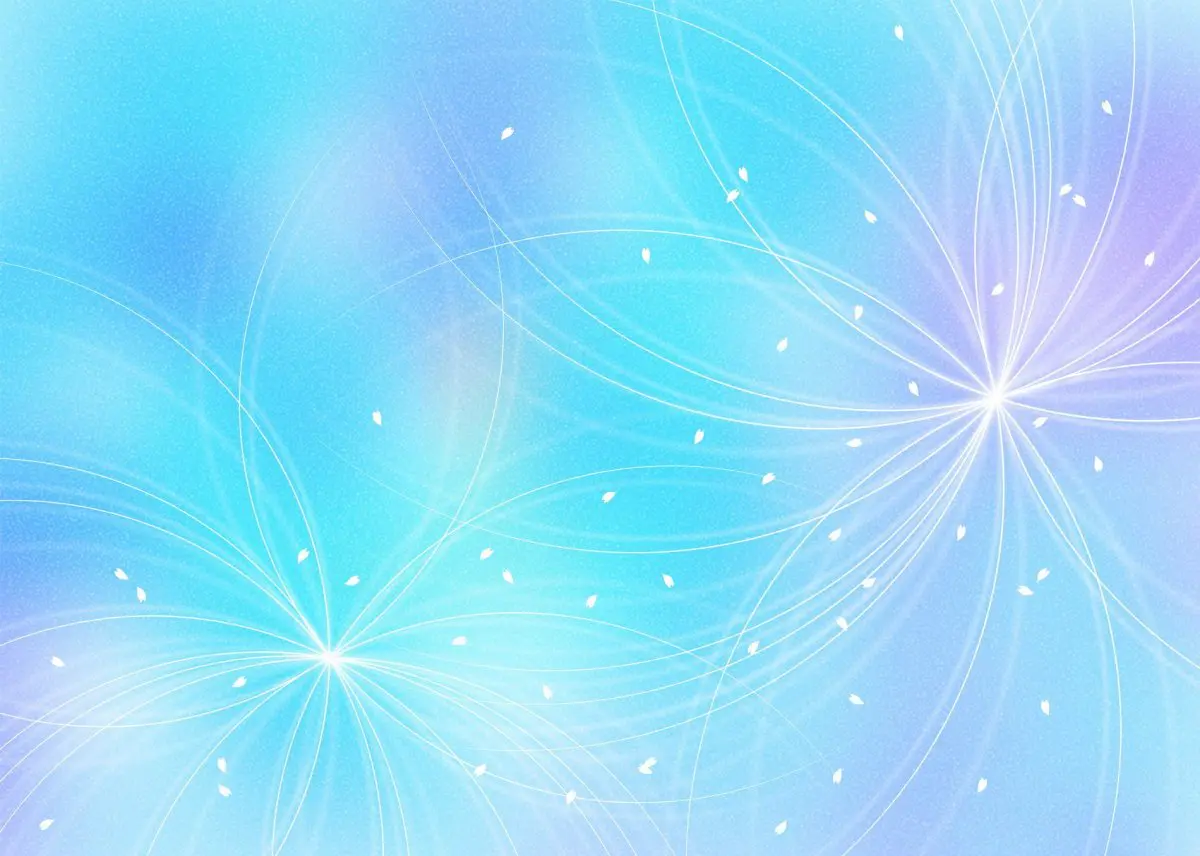 МБОУ СШ №54 (дошкольные группы: 18.11.2022, 22.11.2022)
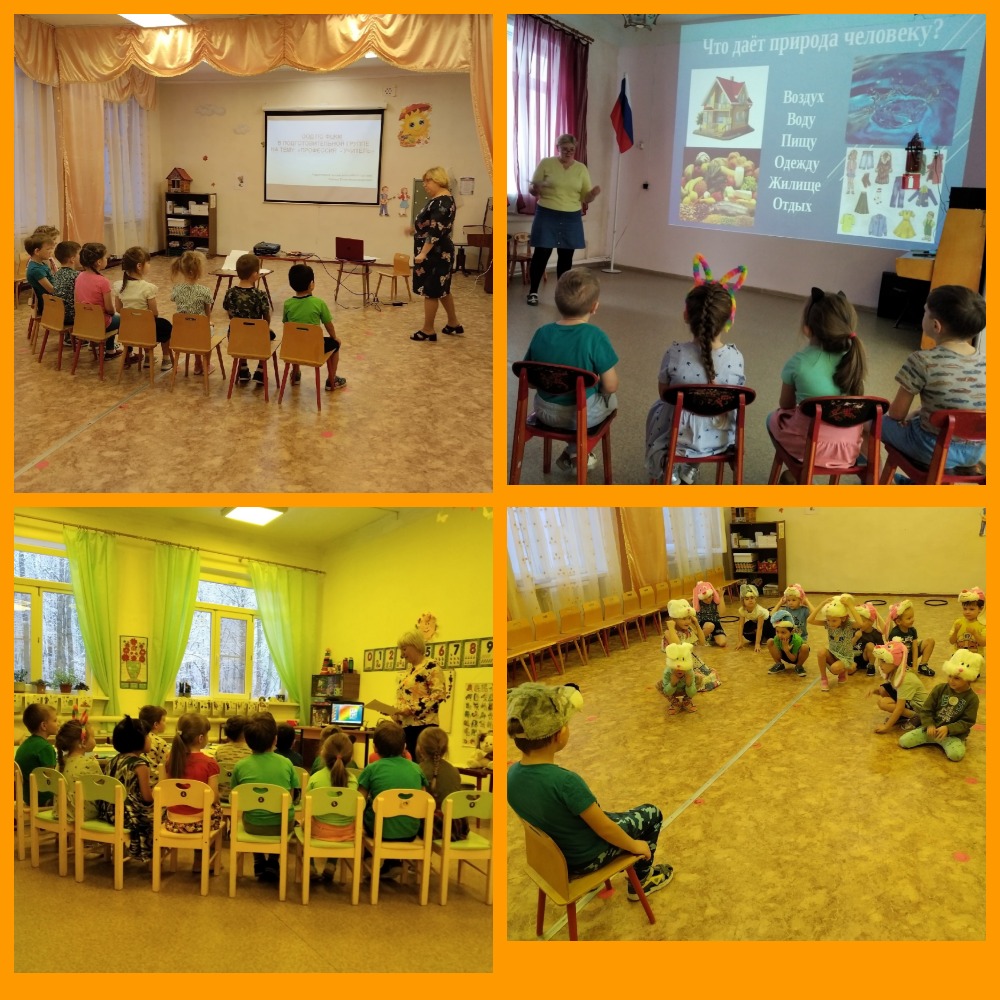 Занятие по ознакомлению с окружающим «Дошкольник 
в мире профессий»
Занятие по ознакомлению 
с окружающим  
«Профессия – педагог»
Панорама добрых дел «Развитие модели наставничества среди детей подготовительной группы»
Виртуальная экскурсия «Кенозерский национальный парк»
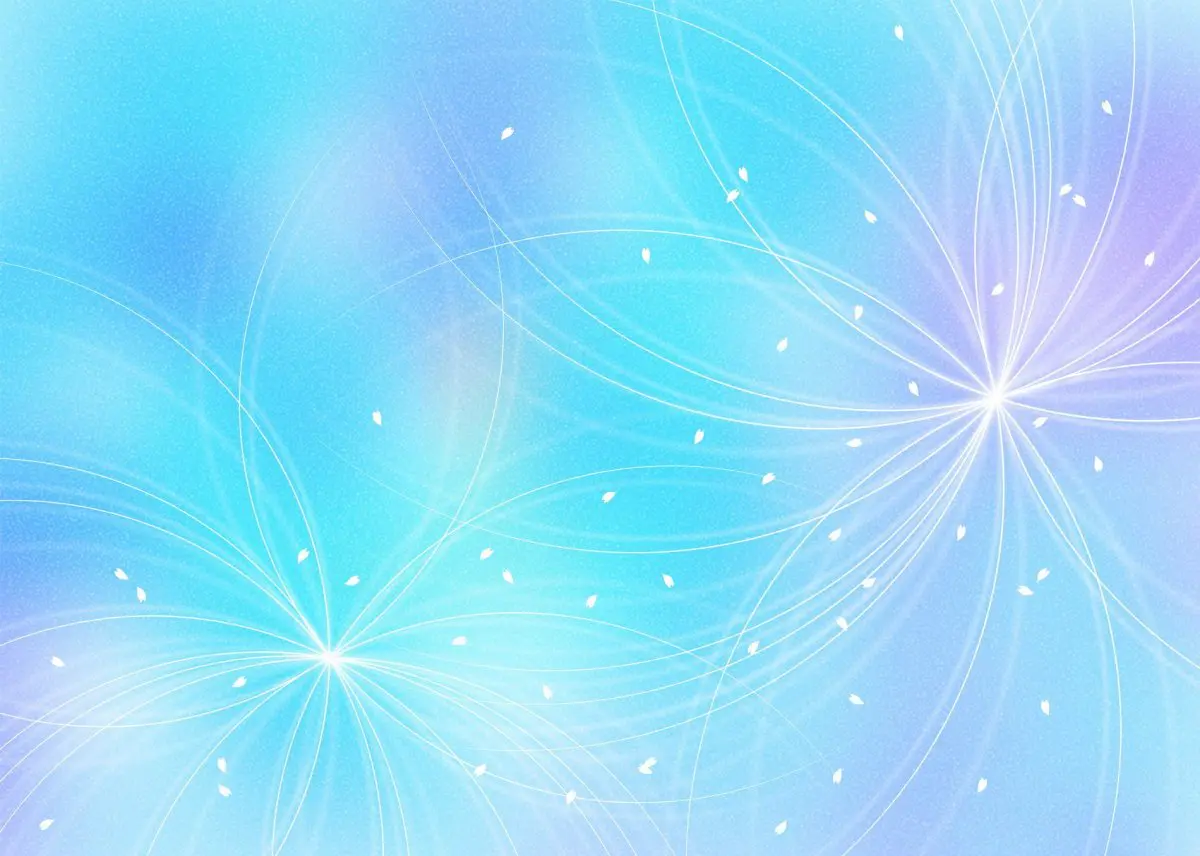 МБДОУ Детский сад №39 (21.11.2022)
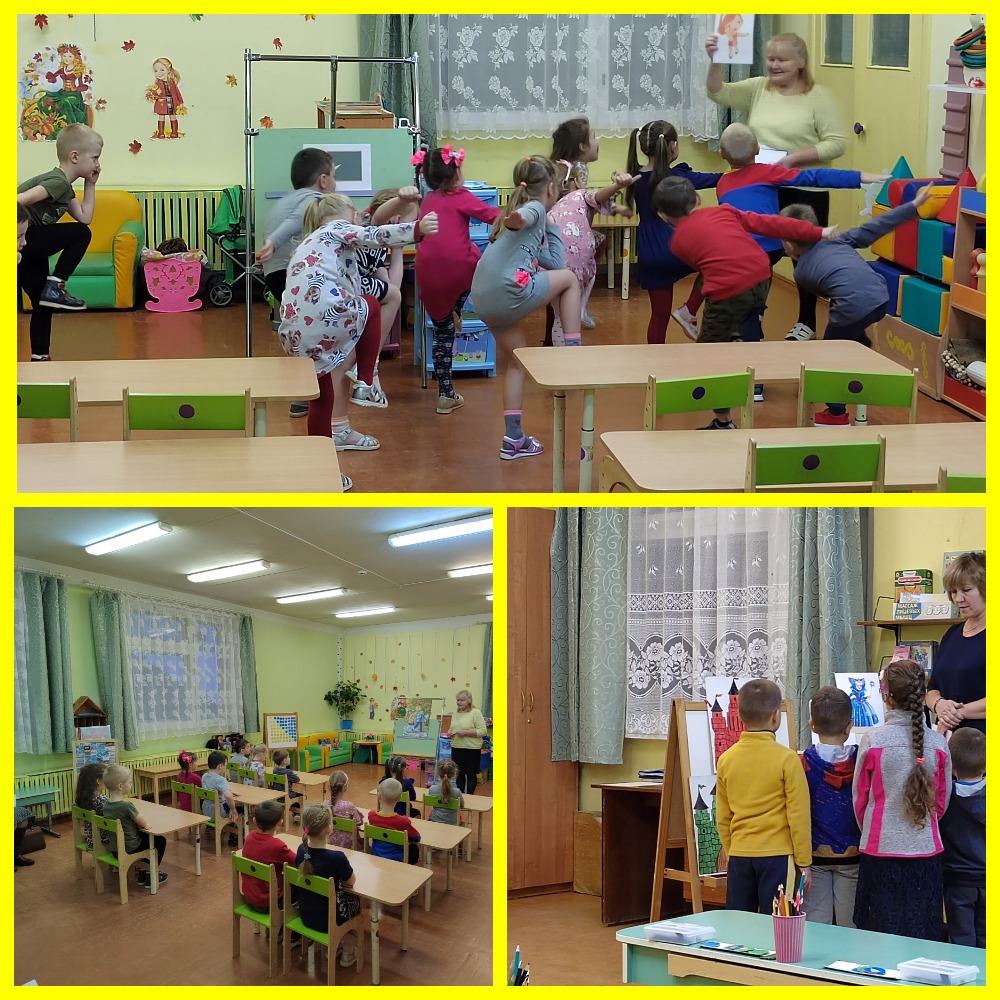 Занятие по ознакомлению с окружающим
«Знакомство с профессией учитель»
Логопедическое занятие «Путешествие в страну грамоты»
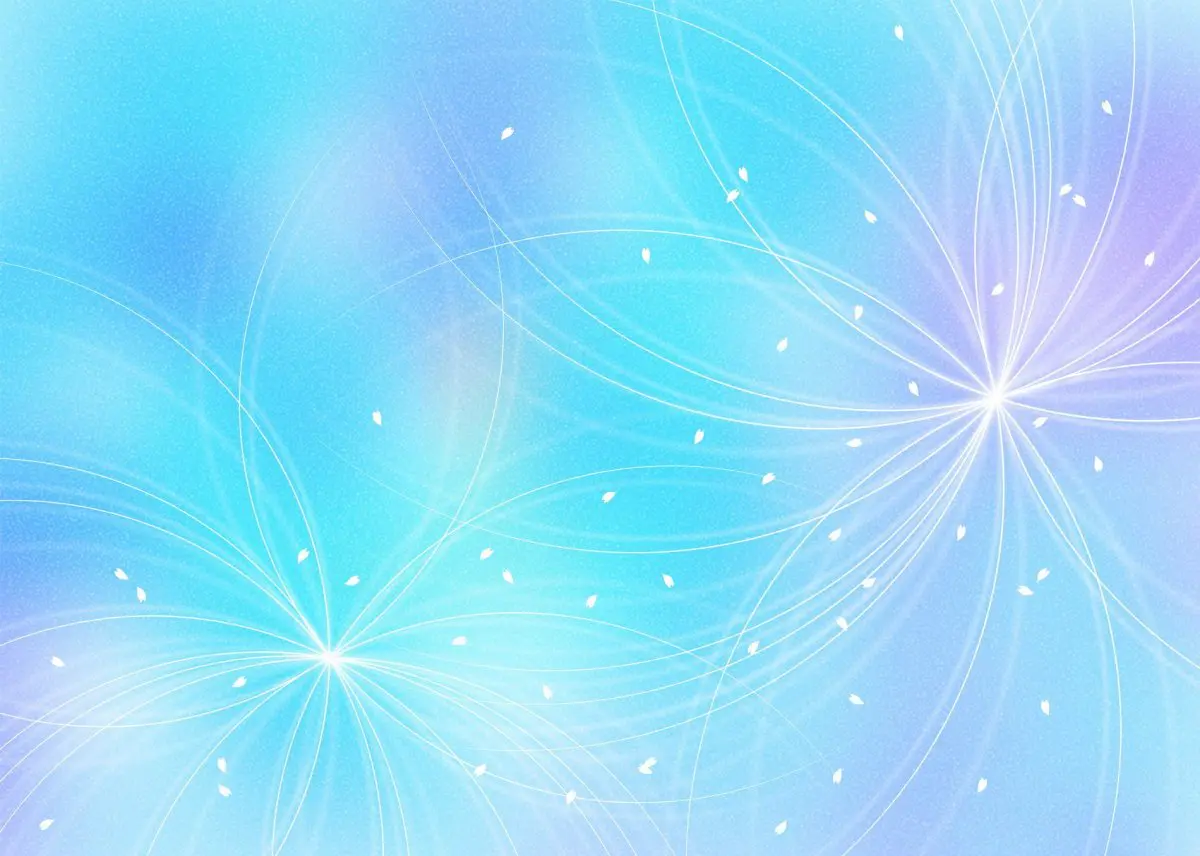 Фотоальбом «ДЕКАДА ПРЕЕМСТВЕННОСТИ-2022: КАК ОНО БЫЛО»ОРЦ МБДОУ Детский сад №187Маймаксанский территориальный округ